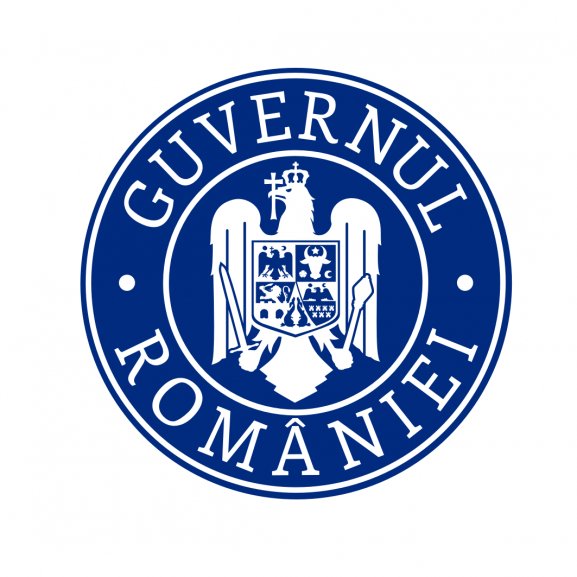 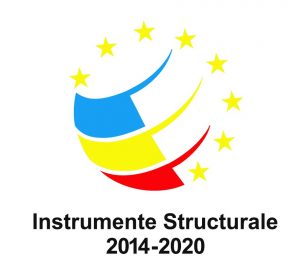 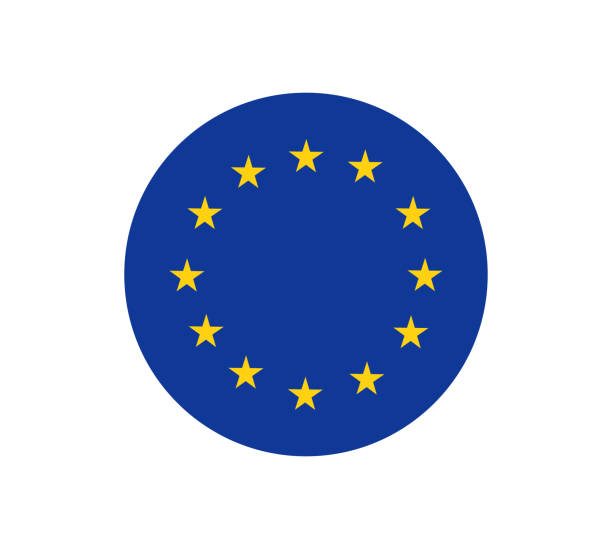 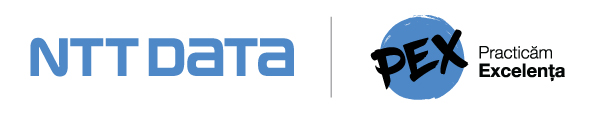 PEX – Practicăm EXcelența
Cluj-Napoca
Septembrie 2022
© 2022 NTT DATA Romania
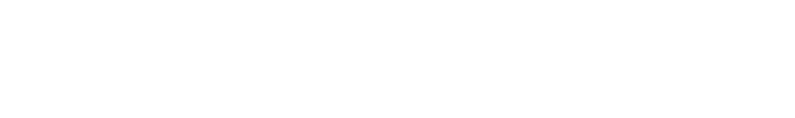 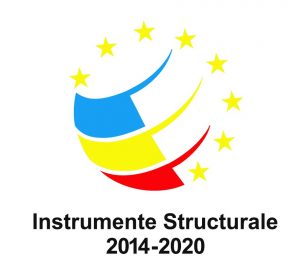 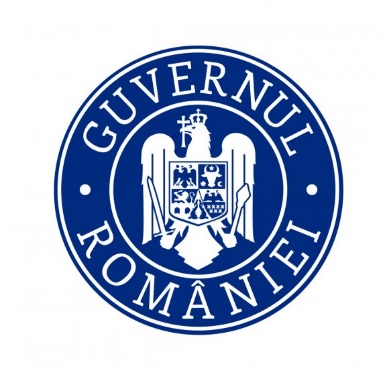 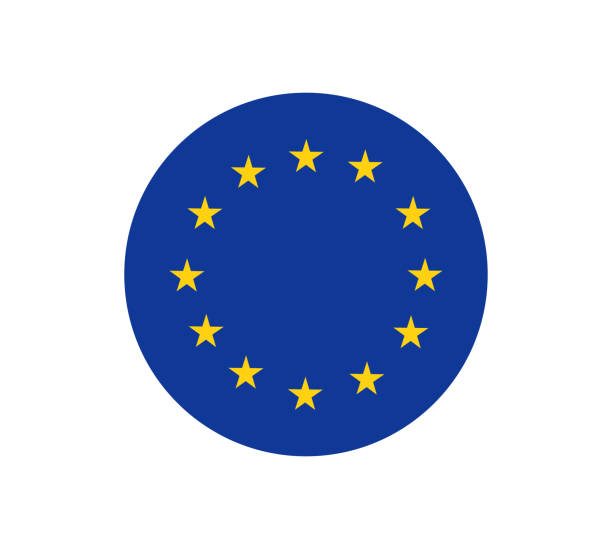 Detalii generale proiect
PEX – Practicăm Excelența
Nume proiect
Cod proiect POCU MySIMS
131587
Durată proiect
24 luni, până în 28.09.2022
Creșterea ratei de participare a studenților (ISCED 6-7) la programe de învățare la locul de muncă din sectoarele economice cu potențial competitiv identificate în SNC și SNCDI, în cadrul unor parteneriate, universități – angajatori, nou dezvoltate pentru a le facilita inserția pe piață muncii după ce au absolvit studii terțiare.
Obiectivul general
 al proiectului
241 de studenți care urmează programe de studii de nivel ISCED 6-7 (studii universitare de licență și masterat)
Grup țintă
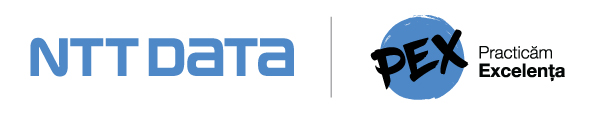 2
© 2022 NTT DATA Romania
Information Type: Working Standard, Disclosure Range: , Information Owner: anamaria.oprea, NTT DATA Romania
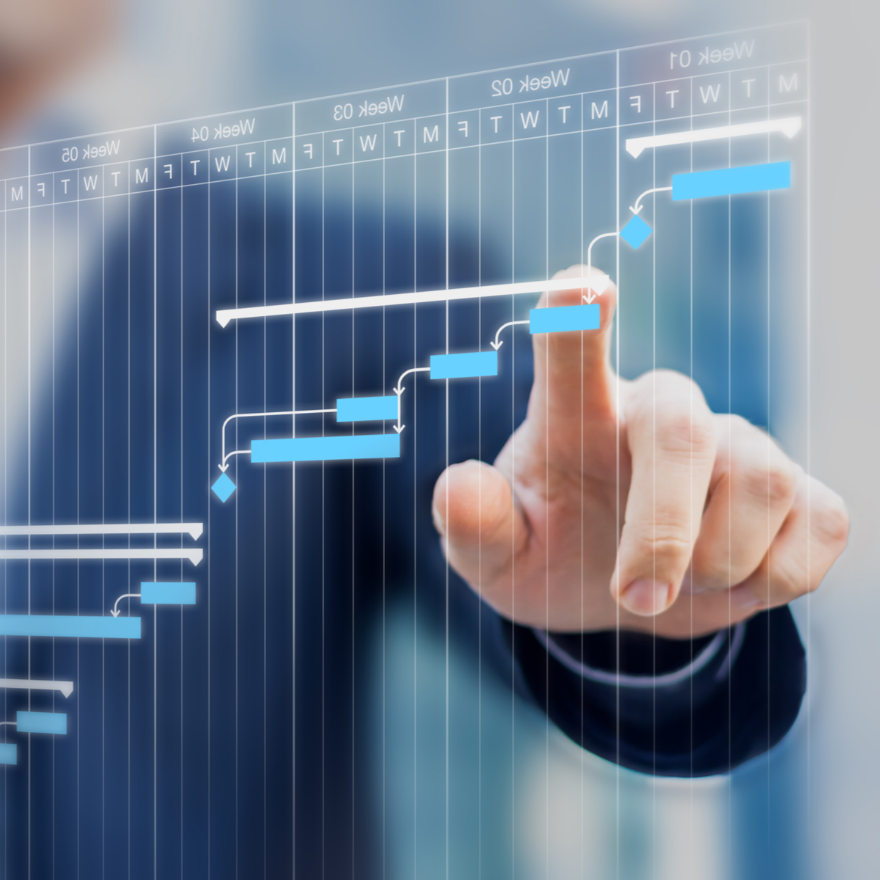 Activități din cadrul proiectelor
Elaborarea parteneriatelor cu universitățile implicate și a convențiilor cu participanții
Organizarea și derularea de stagii de practică conform curriculei universitare
Organizarea de concursuri cu premii [193 de premii x 2500 lei]
Consiliere și orientare profesională pentru participanți
Organizarea și derularea de programe de învățare prin experiență practică
Realizarea unui sistem de informare coordonată între mediul academic și mediul de business
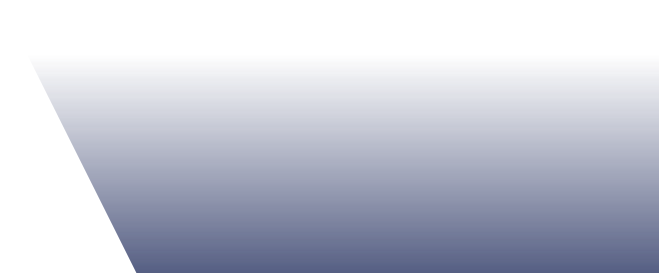 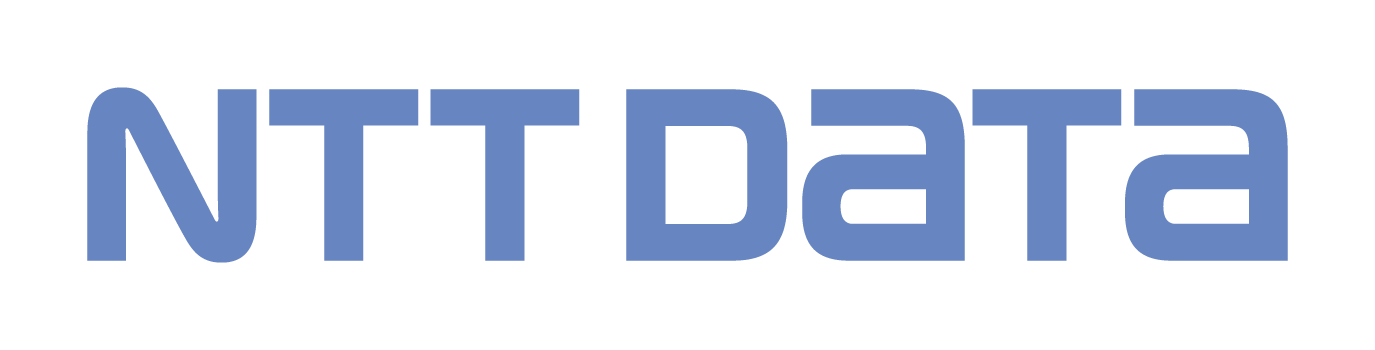 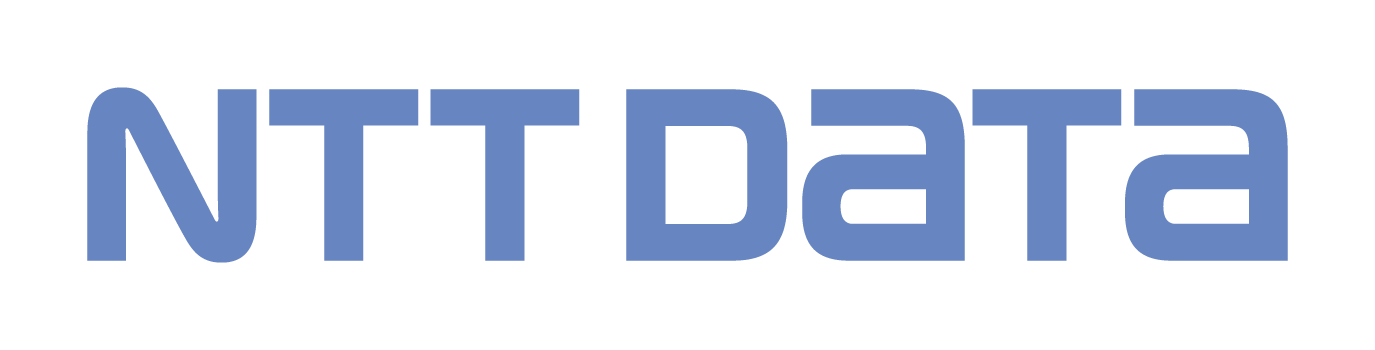 3
© 2022 NTT DATA Romania
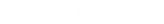 Information Type: Working Standard, Disclosure Range: , Information Owner: anamaria.oprea, NTT DATA Romania
6
9
parteneriate încheiate cu universități din
orașe
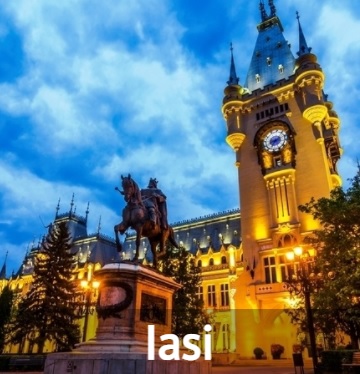 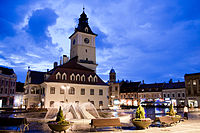 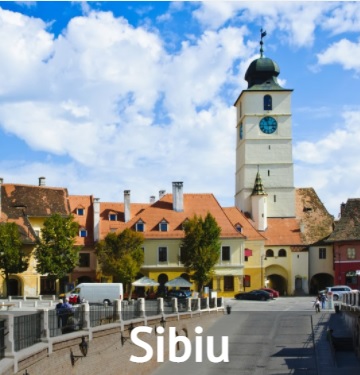 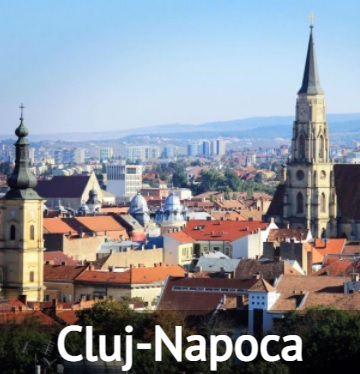 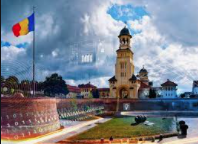 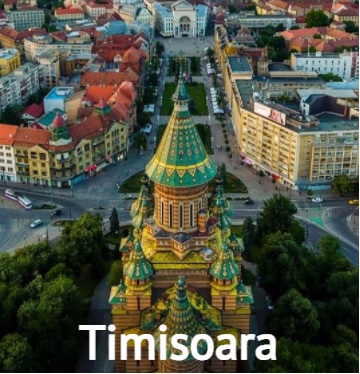 Timișoara
Sibiu
Cluj-Napoca
Iași
Brașov
Alba-Iulia
Un sistem de informare coordonată realizat împreună cu universitățile partenere
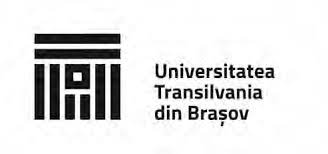 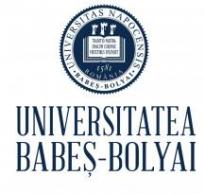 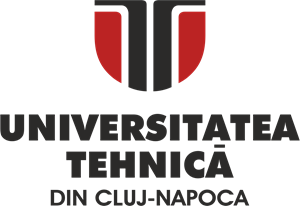 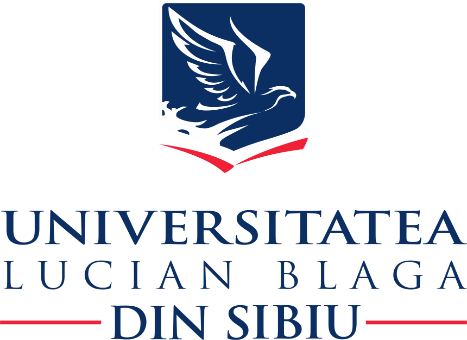 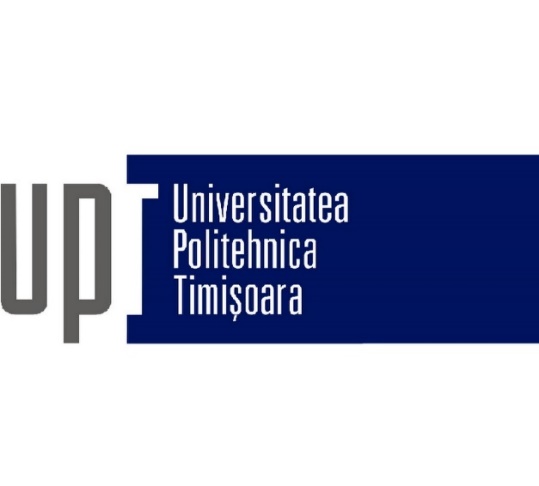 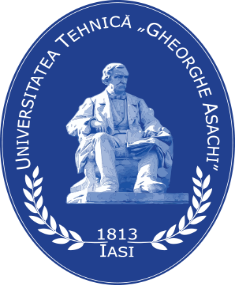 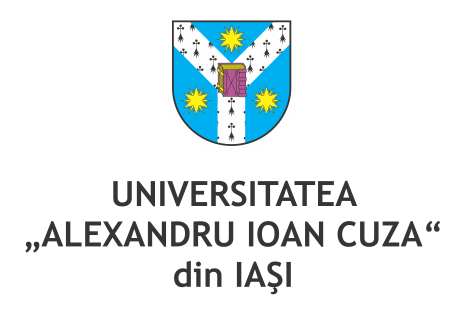 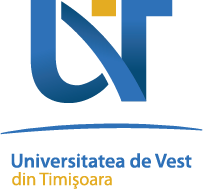 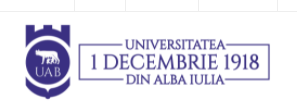 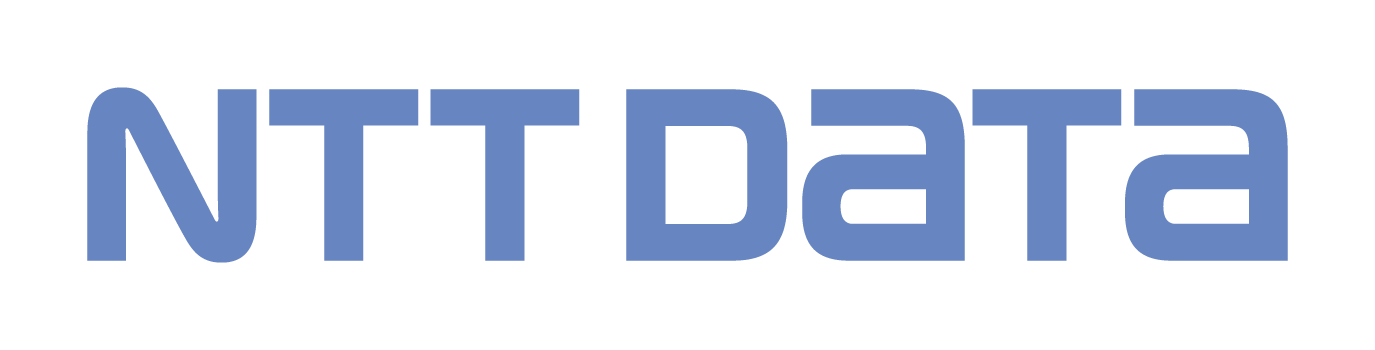 4
© 2022 NTT DATA Romania
248 de studenți au beneficiat de stagii de practică obligatorie
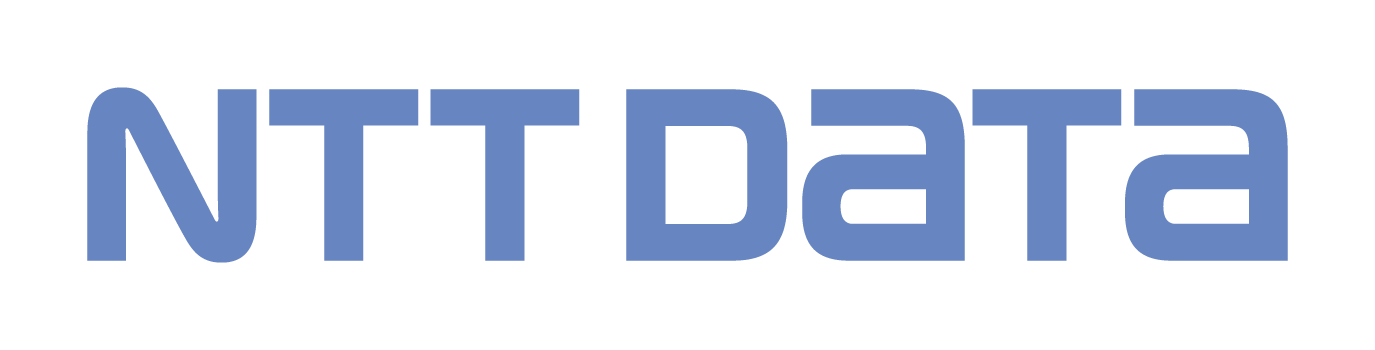 5
© 2022 NTT DATA Romania
193 de premii acordate
De inserat o poză adecvată
5 etape de concurs organizate
	219 lucrări de practică evaluate
		2500 lei valoarea unui premiu
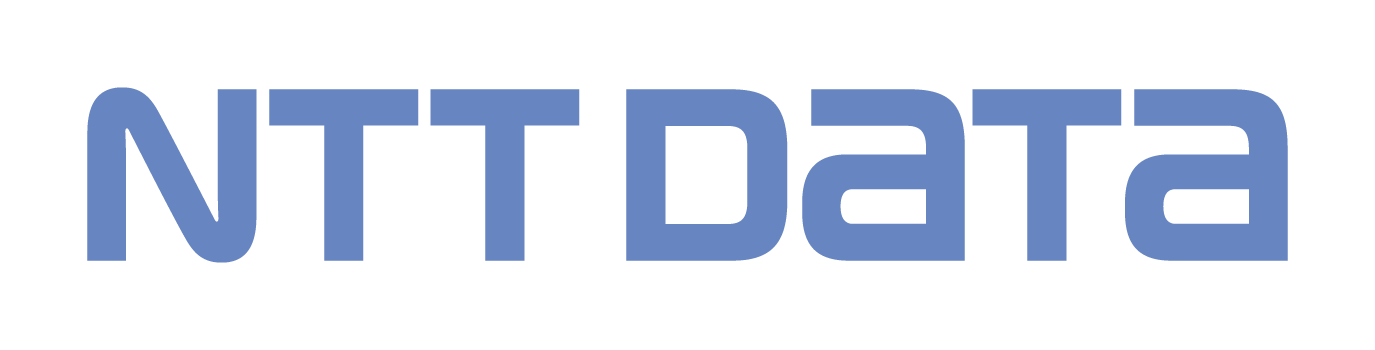 6
© 2022 NTT DATA Romania
87 de studenți au beneficiat de stagii de practică aprofundată
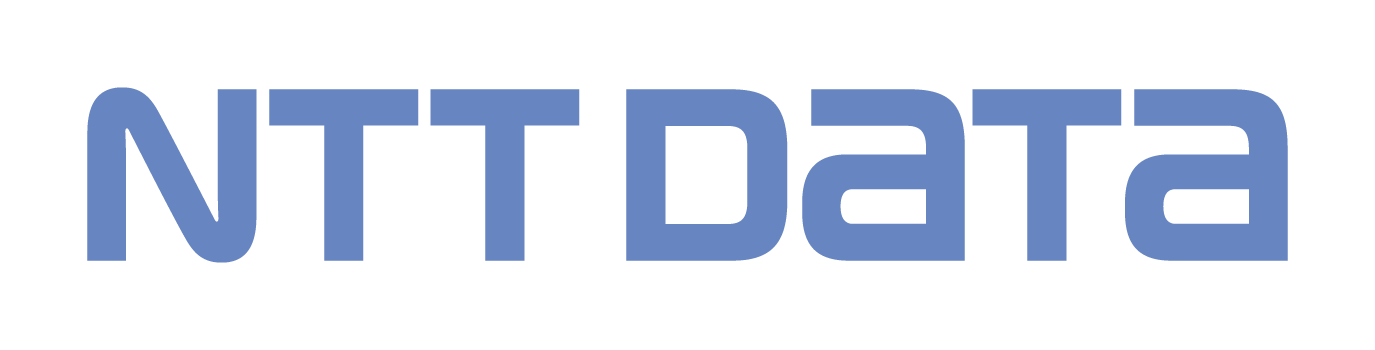 7
© 2022 NTT DATA Romania
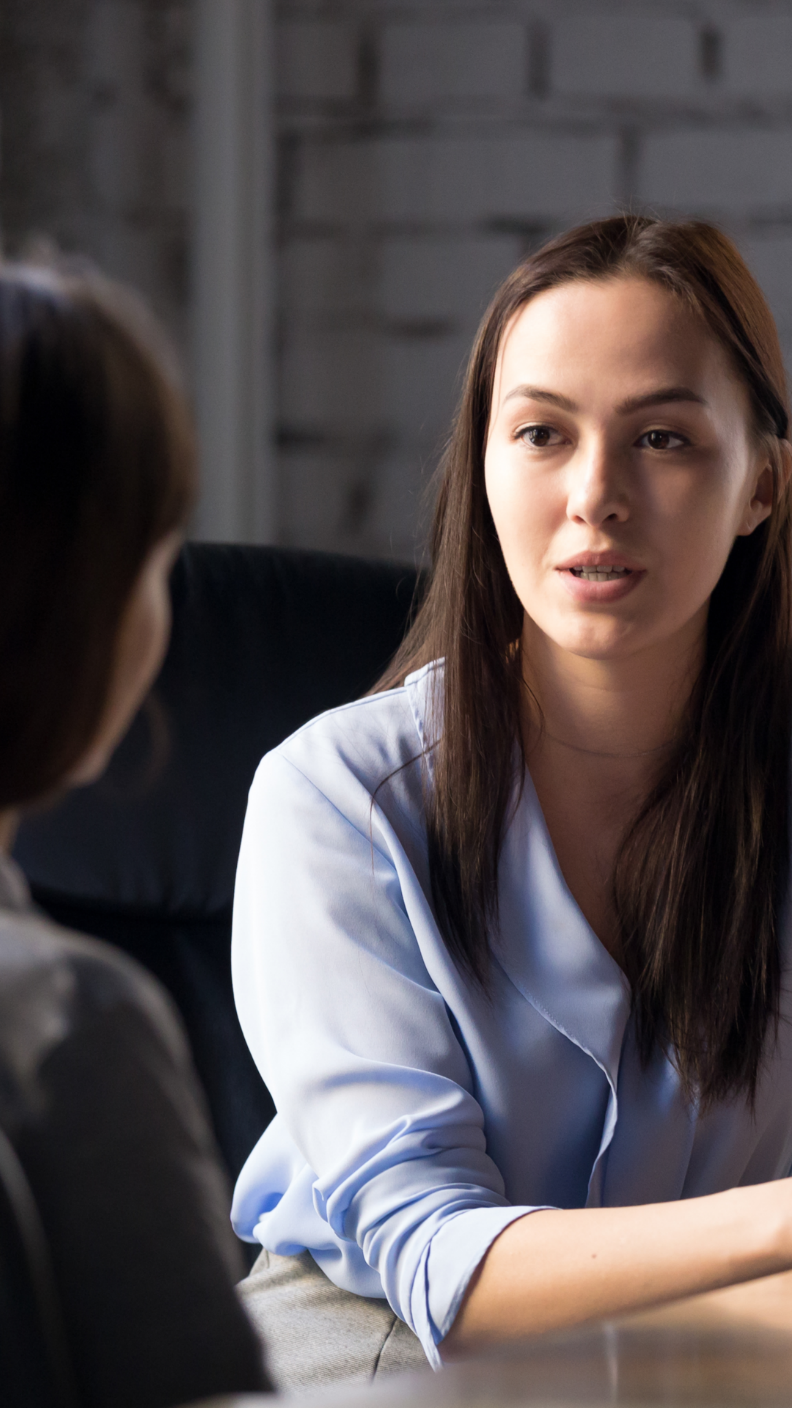 240 de practicanți au beneficiat de consiliere 
și orientare profesională
Evaluarea profilului vocațional al practicanților (Chestionare de personalitate, interese și valori profesionale)

Consiliere individuală (Interpretare raport vocațional, plan de carieră, luare de decizii, valori profesionale etc)

Consiliere de grup/Workshop-uri  (Competențe, structură CV, etape interviu de angajare etc)
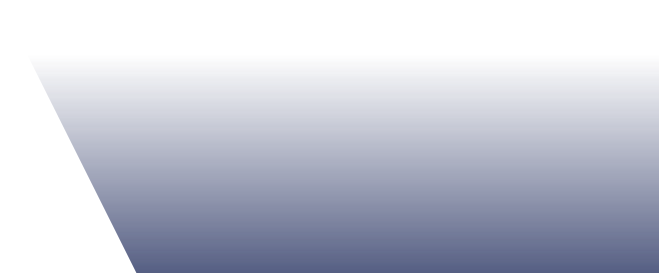 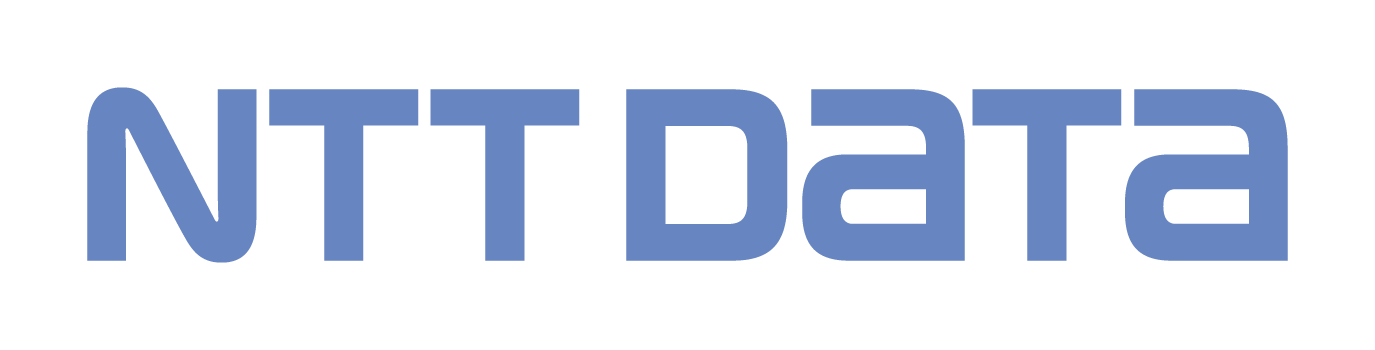 8
© 2022 NTT DATA Romania
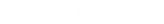 Information Type: Working Standard, Disclosure Range: , Information Owner: adrian.oniga, NTT DATA Romania
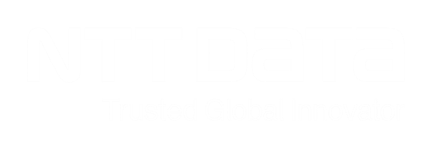